Route: Health & Science
Science
Topic: Working within the health and science sectors
Lesson 3: Opportunities for progression in the health and science sectors
[Speaker Notes: Image ©: iStock 1441663123]
Introduction
In this lesson, we will:
describe some of the diversity of roles that exist within the science and health sector
classify occupations as technical, higher technical or professional
describe a range of science career opportunities you can access after completing this course, and the next steps you can take to get there.
Skills:
CS2.1 Conduct a review of independently selected scientific literature and other appropriate primary/secondary sources
CS3.1 Identify their own role in relation to the wider team
General competencies:
English:
GEC4 Summarise information/ideas
GEC5 Synthesise information
GEC6 Take part in/lead discussions
Digital: 
GDC1 Use digital technology and media effectively
GDC3 Communicate and collaborate
Lesson 3: Opportunities for progression in the health and science sectors
Introduction
How many occupations within the science sector can you name?
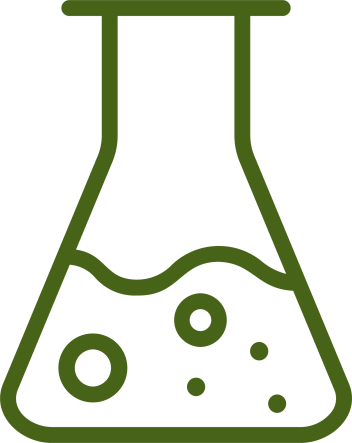 Lesson 3: Opportunities for progression in the health and science sectors
Activity 1
Occupations within the science sector
Watch the following videos which describe roles in different organisations.
2
1
4
3
Royal Society of Chemistry: Analytical chemist
Institute of Food Science and Technology: Food technologist
Lesson 3: Opportunities for progression in the health and science sectors
[Speaker Notes: Videos which describe roles in different organisations: 

Analytical chemist – https://www.youtube.com/watch?v=A_BBGzw3F1M (with permission)
Food technologist - https://youtu.be/U-Mr_BbUkj4]
Activity 1
Occupations within the science sector
Watch the following videos which describe roles in different organisations.
2
1
4
3
NERC Science: Ecologist
Dietician
Lesson 3: Opportunities for progression in the health and science sectors
[Speaker Notes: Videos which describe roles in different organisations: 

Ecologist – https://www.youtube.com/watch?v=Mj8hzt6t0bU 
Dietician – https://www.youtube.com/watch?v=l2Id0cCsOVc]
Activity 1
Occupations within the science sector
Watch the following video which describes a role in an organisation.
6
5
8
7
Cancer genomics scientist
Lesson 3: Opportunities for progression in the health and science sectors
[Speaker Notes: Videos which describes a role in an organisation: 

Cancer genomics – https://www.youtube.com/watch?v=qlLMZ2sJ5Lk (with permission)]
Activity 1
Occupations within the science sector
Click on the links to watch the following videos, which describe roles in different organisations:
Metrology technician
Acoustics technician
Science manufacturing technician
Lesson 3: Opportunities for progression in the health and science sectors
[Speaker Notes: Videos which describe roles in different organisations: 

Metrology technician – https://www.technicians.org.uk/stories/brad-purcell/ 
Acoustics technician – https://www.technicians.org.uk/stories/baden-fitzmaurice/ 
Science manufacturing technician – https://www.technicians.org.uk/stories/jade-yan-yok-cheung/]
Activity 2
Types of occupation
Lesson 3: Opportunities for progression in the health and science sectors
Activity 2
Types of occupation
Look at the occupational route maps (see useful links).
Identify roles within the science sector that you may wish to pursue.
Create your own personalised path into these roles.
Identify any barriers you may meet.
Useful links
Occupational route map
Technicians case studies 
National Careers Service
Lesson 3: Opportunities for progression in the health and science sectors
[Speaker Notes: Websites linked in this slide:
Occupational route map www.instituteforapprenticeships.org/occupational-maps/
Technicians case studies: www.technicians.org.uk/technician-profiles/browse-the-roles/
National Careers Service: nationalcareers.service.gov.uk/job-categories/science-and-research]
Activity 3
Classifying occupations
Complete the card sort activity to sort a range of science occupations into technical/higher technical/professional occupations. 
In your notes, write a brief description of the differences between the three classifications of occupation and use the cards to list a few examples of each.
Resources needed
L3 Activity 3 Worksheet
Lesson 3: Opportunities for progression in the health and science sectors
Activity 3
Classifying occupations
Answers
Lesson 3: Opportunities for progression in the health and science sectors
Activity 4
Career action plan
View the links in the following slides to explore some activities you could do to boost your achieving employment in your chosen career.
Complete a short action plan of what you need to work on to progress into your potential career.
Resources needed
L3 Activity 4 Worksheet
Lesson 3: Opportunities for progression in the health and science sectors
Activity 4
Career action plan
There are a number of things you can do to boost your CV, increasing your chances of employment; these include:
Engaging with a professional body:
Royal Society of Biology
Royal Society of Chemistry
Institute of Physics
Institute of Physics and Engineering in Medicine
Lesson 3: Opportunities for progression in the health and science sectors
[Speaker Notes: Websites linked in this slide: 
Royal Society of Biology: https://www.rsb.org.uk/careers-and-cpd 
Royal Society of Chemistry: http://www.rsc.org/membership-and-community/join/student-member/  
Institute of Physics: http://www.iop.org/education/school-and-college-students#gref 
Institute of Physics and Engineering in Medicine: www.ipem.ac.uk/get-involved/membership/routes-to-membership/]
Activity 4
Career action plan
Preparing for your industry placement to get the most from this
Developing a wider interest in science, such as being involved in ‘I'm a Scientist, Get me out of here!’ 
Completing a citizen science project, such as The Zooniverse or The Institute for Research in Schools
Attending an online lecture, for example, Gresham College and Genomics Lite
Find out more here 
Assess your current range of skills here
Lesson 3: Opportunities for progression in the health and science sectors
[Speaker Notes: Websites linked in this slide: Preparing for your industry placement: www.gov.uk/government/publications/student-guide-preparing-for-industry-placements 
I'm a Scientist, Get me out of here!: imascientist.org.uk/
The Zooniverse: http://www.zooniverse.org/ 
The Institute for Research in Schools: researchinschools.org/
Gresham College: http://www.gresham.ac.uk/
Genomics Lite: publicengagement.wellcomeconnectingscience.org/projects/genomics-lite/
Skills Builder: http://www.skillsbuilder.org/
Skills Builder (Benchmark): https://www.skillsbuilder.org/benchmark]
Plenary
AO2 Study question
A university student completed a three-month industry placement working in a food laboratory, testing the nutritional content of various food samples. Their role included performing chemical tests, data analysis and presenting their findings, along with other colleagues, to clients. 
After completing their degree, they decide that they no longer wish to pursue a career which requires them to spend most of their time working in a laboratory.  
Explain two other jobs outside of the science sector where the student could apply their science knowledge and the skills they have gained on placement and their degree. 																	[4 marks]
Lesson 3: Opportunities for progression in the health and science sectors
Plenary
AO2 Study question – mark scheme
Award one mark per point [career identified] and one further mark for justification relevant to the context, up to a maximum of two marks per explanation. Examples could include:
Museum education officer/a museum employee who guides students around the museum explaining the exhibits/teacher (1) using their scientific knowledge gained from their degree and communication skills gained on placement (1).
Management consultant solving client problems (1) applying their scientific knowledge and analytical skills from their degree and experience in presenting/communicating complex ideas with others/a non-scientific audience (1).
Technical writer conveying complex information (1) which would allow the person to utilise their skills in data analysis developed during placement (1).
Accept any other suitable response.
Lesson 3: Opportunities for progression in the health and science sectors
Consolidation
Consolidation
To further help dispel some of the misconceptions around the lack of diversity of roles within science look at the following articles:
Science fiction: common misconceptions about science jobs (hyperec.com)
Only for academics? Five myths about science and technology
Write a paragraph to correct a common misconception, such as all scientists work in a laboratory/you need a degree to work in science.
Lesson 3: Opportunities for progression in the health and science sectors
[Speaker Notes: Websites linked in this slide: 
hyperec.com – Science fiction: common misconceptions about science jobs: news.hyperec.com/post/science-fiction-common-misconceptions-about-science-jobs 
The Guardian, Only for academics? Five myths about science and technology: www.theguardian.com/careers/five-myths-science-technology-maths-stem-careers]
Consolidation
In this lesson, we have:
Skills:
CS2.1 Conduct a review of independently selected scientific literature and other appropriate primary/secondary sources
CS3.1 Identify their own role in relation to the wider team
General competencies:
English:
GEC4 Summarise information/ideas
GEC5 Synthesise information
GEC6 Take part in/lead discussions
Digital: 
GDC1 Use digital technology and media effectively
GDC3 Communicate and collaborate
described some of the diversity of roles that exist within the science sector
classified occupations as technical, higher technical or professional
described a range of science career opportunities you can access after completing this course, and the next steps you can take to get there.
Lesson 3: Opportunities for progression in the health and science sectors